স্বাগতম
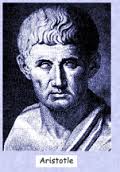 যুক্তিবিদ্যা ১ম পত্র
একাদশ, মানবিক বিভাগ
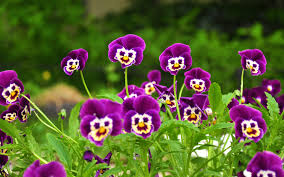 শিক্ষক পরিচিতি
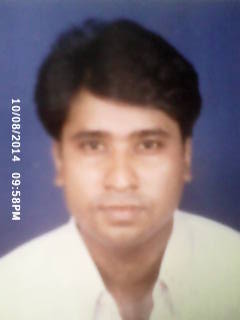 মোঃ আবু সাঈদ
প্রভাষক- যুক্তিবিদ্যা
যশোর শিক্ষা বোর্ড মডেল স্কুল এন্ড কলেজ
আজকের আলোচ্য বিষয়
অবরোহ অনুমান
     (সহানুমানের প্রকারভেদ)
শিখনফলঃ
সহানুমানের সংজ্ঞা দিতে  পারবে ।
সহানুমানের প্রকারভেদ ব্যাখা করতে পারবে ।
সহানুমানের  দৃষ্টান্ত তৈরী করতে পারবে।
সহানুমানের ধারনা ব্যাখ্যা করতে পারবে।
 সহানুমানের বেশিষ্ট্য বর্ণনা করতে পারবে।
সহানুমানের নিয়মাবলী বিশ্লেষণ করতে পারবে।
সহানুমানের সংজ্ঞাঃ (DEFINITION OF SYLLOGISM)
যে মাধ্যম অবরোহ অনুমানে সিদ্ধান্তটি দুটি পরস্পর সম্বন্ধযুক্ত আশ্রয়বাক্য থেকে অনিবার্যভাবে নিঃসৃত হয় তাকে সহানুমান বলে।

যুক্তিবিদ “যোসেফ” বলেন, “সহানুমান হচেছ প্রকৃতপক্ষে এক প্রকার যুক্তি যেখানে একই তৃতীয় পদের সাথে দুটি পদের উদ্দেশ্য ও বিধেয় আকারের সম্পর্ক থেকে পদ দুটির নিজেদের মধ্যে উদ্দেশ্য  ও বিধেয় আকারের একটি সম্পর্ক অনিবার্যভাবে  প্রতিষ্ঠিত  হয়।”
যুক্তিবিদ ওয়েলটন বলেন, “সহানুমান হচ্ছে একপ্রকার অনুমান যাতে একটি সাধারণ উপাদান আছে এবং যাদের কমপক্ষে একটি সার্বিক এমন দুটি যুক্তিবাক্য থেকে একটি নতুন যুক্তিবাক্য টানা হয়, যা কেবল প্রথম দুটি যুক্তিবাক্যের সমষ্টি নয় এবং যার সত্যতা তাদের থেকে অনিবার্য পরিণতিরূপে নিঃসৃত হয়”
সহানুমানের সংজ্ঞাঃ (DEFINITION OF SYLLOGISM)
যে অবরোহ মাধ্যম অনুমানে পরস্পর সম্পর্কযুক্ত দুটি আশ্রয়বাক্য থেকে অনিবার্যভাবে সিদ্ধান্ত অনুমিত হয় তাকে সহানুমান বলে।

যেমন,
সকল মানুষ হয় মরণশীল
সকল কবি হয় মানুষ
অতএব, সকল কবি হয় মরণশীল
আবার, 
যদি রিফাত আসে তাহলে মাহদী যাবে
রিফাত এসেছে
অতএব, মাহদী যাবে।
উদাহরন বিশ্লেষণঃ-
উদাহরণঃ-	   সকল পাখি হয় দ্বিপদ, 
	                সকল কাক হয় পাখি, 
      	         সুতরাং সকল কাক হয় দ্বিপদ। 

সহানুমানের এই যুক্তিটির দিকে লক্ষ্য করলে  দেখা যায় যে,  উল্লিখিত দৃষ্টান্তটিতে সিদ্ধান্তটি আশ্রয়বাক্য দুটির যেকোন  একটি থেকে অনুমিত হয়নি । যুক্তভাবে উভয় যুক্তিবাক্য থেকেই অনুমিত হয়েছে ।
সহানুমানের প্রকারভেদঃ
(Kinds Of Syllogism)
১. অমিশ্র সহানুমান: যে সহানুমানের আশ্রয়বাক্যগুলো একই প্রকৃতির অর্থাৎ হয় নিরপেক্ষ, না হয় বৈকল্পিক, না হয় প্রাকল্পিক তাকে অমিশ্র সহানুমান বলে।
অমিশ্র সহানুমান আবার তিন প্রকার
ক. অমিশ্র নিরপেক্ষ সহানুমান
খ. অমিশ্র প্রাকল্পিক সহানুমান
গ. অমিশ্র বৈকল্পিক সহানুমান
ক. অমিশ্র নিরপেক্ষ সহানুমান: যে সহপনুমানের প্রতিটি আশ্রয়বাক্য  এবং সিদ্ধান্ত সবগুলোই নিরপেক্ষ বাক্য তাকে নিরপেক্ষ সহানুমান বলে।
যেমন, সকল প্রাণী হয় মরণশীল
সকল হাতি হয় প্রাণী
অতএব, সকল হাতি হয় মরণশীল
 
খ. অমিশ্র প্রাকল্পিক সহানুমান: যে সহানুমানের প্রতিটি আশ্রয়বাক্য এবং সিদ্ধান্ত সবগুলোই প্রাকল্পিক যুক্তিবাক্য তাকে প্রাকল্পিক সহানুমান বলে।
 
গ. অমিশ্র বৈকল্পিক সহানুমান: যে সহানুমানের প্রতিটি আশ্রয়বাক্য এবং সিদ্ধান্ত সবগুলোই বৈকল্পিক যুক্তিবাক্য তাকে বৈকল্পিক সহানুমান বলে।
২. মিশ্র সহানুমান: যে সহানুমানের আশ্রয়বাক্যগুলো ও সিদ্ধান্ত ভিন্ন ভিন্ন প্রকৃতির তাকে মিশ্র সহানুমান বলে।
যেমন, 
যদি লাকী পড়াশুনা করে তবে সে জ্ঞানী হবে
লাকী পড়াশুনা করেছে
অতএব, সে জ্ঞানী হয়েছে।
 
মিশ্র সহানুমান আবার তিন প্রকার
ক. প্রাকল্পিক নিরপেক্ষ সহানুমান
খ. বৈকল্পিক নিরপেক্ষ সহানুমান
গ. দ্বিকল্প সহানুমান
ক. প্রাকল্পিক নিরপেক্ষ সহানুমান: যে মিশ্র সহানুমানের প্রধান আশ্রয়বাক্য প্রাকল্পিক যুক্তিবাক্য, আর অপ্রধান আশ্রয়বাক্য ও সিদ্ধান্ত নিরপেক্ষ যুক্তিবাক্য তাকে প্রাকল্পিক নিরপেক্ষ সহানুমান বলে।
যেমন, 
যদি লাকী পড়াশুনা করে তবে সে জ্ঞানী হবে (প্রাকল্পিক)
লাকী পড়াশুনা করেছে  (নিরপেক্ষ)
অতএব, সে জ্ঞানী হয়েছে।(নিরপেক্ষ)
খ. বৈকল্পিক নিরপেক্ষ সহানুমান: যে মিশ্র সহানুমানের প্রধান আশ্রয়বাক্য বৈকল্পিক যুক্তিবাক্য, আর অপ্রধান আশ্রয়বাক্য ও সিদ্ধান্ত নিরপেক্ষ যুক্তিবাক্য তাকে বৈকল্পিক নিরপেক্ষ সহানুমান বলে।
 যেমন,
লাকী পড়াশুনা করবে, না হয় সে জ্ঞানী হবে (বৈকল্পিক)
লাকী পড়াশুনা করবে না (নিরপেক্ষ)
অতএব, সে জ্ঞানী হয়েছে।(নিরপেক্ষ)
গ. দ্বিকল্প সহানুমান: যে মিশ্র সহানুমানের প্রধান আশ্রয়বাক্য একটি যৌগিক প্রাকল্পিক যুক্তিবাক্য, আর অপ্রধান আশ্রয়বাক্যিটি একটি বৈকল্পিক যুক্তিবাক্য ও সিদ্ধান্তটি হয় নিরপেক্ষ না হয় বৈকল্পিক যুক্তিবাক্য তাকে দ্বিকল্প সহানুমান বলে।
 
যেমন, 
যদি তুমি পড়াশুনা কর তাহলে ভালো ফলাফল করবে এবং যদি তুমি কাজ করো তাহলে টাকা পাবে
হয় তুমি পড়াশুনা করবে নয়তো তুমি কাজ করবে   (বৈকল্পিক)
হয় তুমি ভালো ফলাফল করবে নয়তো তুমি টাকা পাবে। (বৈকল্পিক)
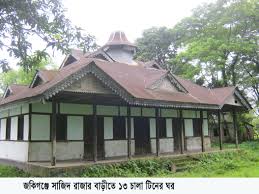 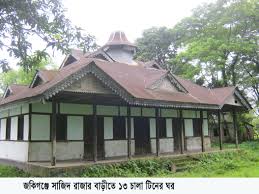 বাড়ীর কাজ
সহানুমানের কয়েকটি দৃষ্টান্ত তৈরি করবে।
আগামী ক্লাসের আলোচ্য বিষয়ঃ
সহানুমানের বৈশিষ্ট্য
সবাইকে ধন্যবাদ